Трудные задачи ЕГЭ         Задачи на переливание
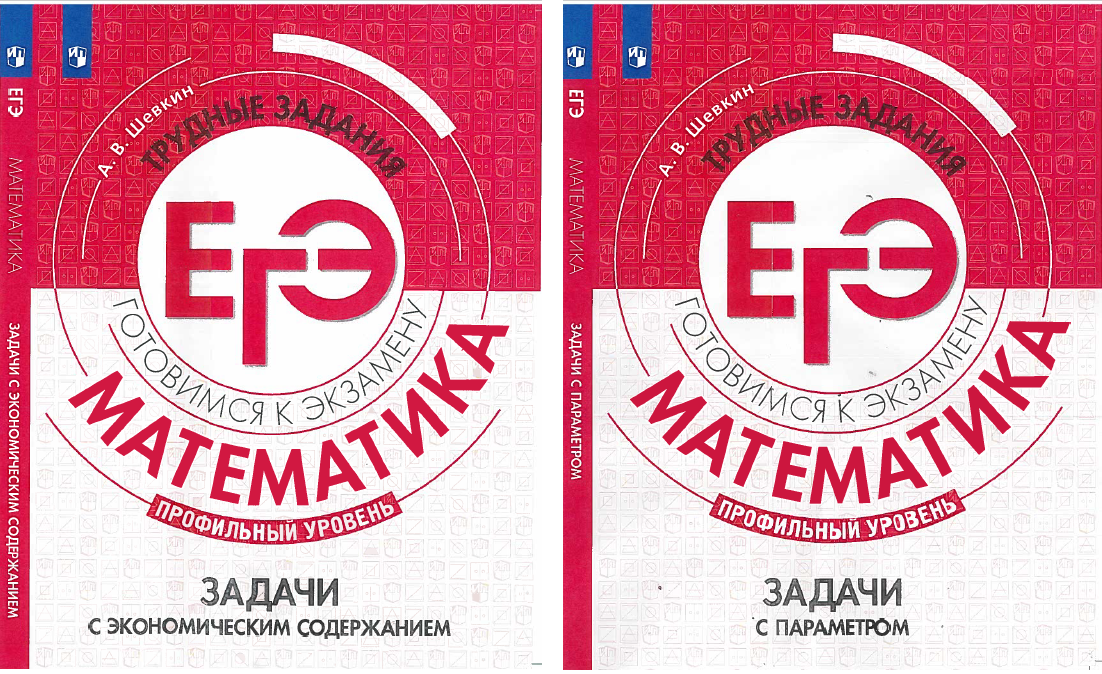 1
Задачи на переливание - № 19 в ЕГЭ
В сборнике для подготовки к ЕГЭ-2019 появилась задача № 19 на переливание. Похожими, но в более простыми,  задачами мы занимались с И.Ф. Шарыгиным, делая книгу «Задачи на смекалку» для 5-6 классов. Обсудим алгоритм полного перебора всех случаев для решения таких задач.

Шевкин А. В., Заслуженный учитель РФ.
avshevkin@mail.ru       www.shevkin.ru
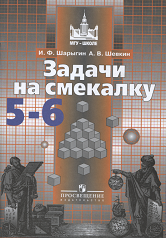 2
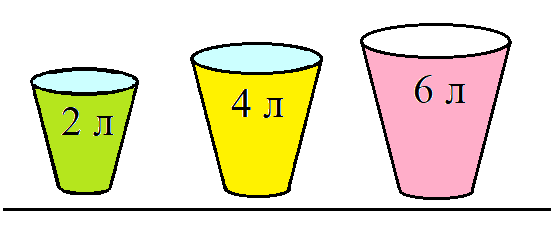 Задача 1
1. Имеется три ведра объёмом 2 л, 4 л и 6 л. В двух первых из которых налита вода до верха, а третье ведро пустое. За одно переливание можно перелить воду из одного ведра в другое. Переливание заканчивается в тот момент, когда или первое ведро опустеет, или второе ведро заполнится (на вёдрах нет делений). Выливать воду из вёдер (не в ведро) или брать воду из какого-либо источника запрещается. а) Можно ли через несколько переливаний разлить воду в три ведра поровну? б) Укажите все возможные способы наполнения вёдер. в) Можно ли через несколько переливаний разлить всю воду в два ведра поровну?
3
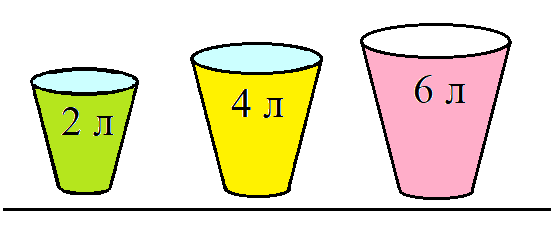 Задача 1
… а) Можно ли через несколько переливаний разлить воду в три ведра поровну? б) Укажите все возможные способы наполнения вёдер. в) Можно ли через несколько переливаний разлить всю воду в два ведра поровну?
     Решение. Результаты переливаний будем записывать в виде троек чисел. Исходное состояние описывается тройкой чисел 240, что означает 2 л в 1-м ведре (двухлитровом), 4 л во 2-м ведре (четырёхлитровом), 0 л в 3-м ведре (шестилитровом). Каждое переливание проводим по следующему алгоритму, пропуская невозможные шаги:
4
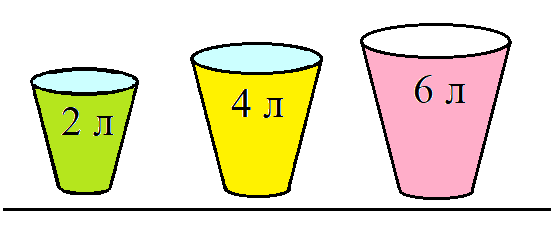 Задача 1
… а) Можно ли через несколько переливаний разлить воду в три ведра поровну? б) Укажите все возможные способы наполнения вёдер. в) Можно ли через несколько переливаний разлить всю воду в два ведра поровну?
… 	1) из 1-го во 2-й;    2) из 1-го во 3-й;    
	3) из 2-го во 1-й;    4) из 2-го во 3-й;   
	5) из 3-го во 1-й;    6) из 3-го во 2-й.
   Алгоритм завершается после n-го шага, если после него не получено ни одного нового варианта для продолжения переливания. Результаты переливания запишем в таблицу.
5
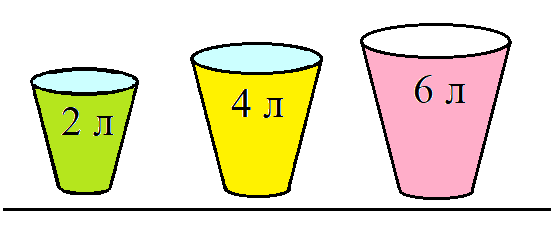 Задача 1
… а) Можно ли через несколько переливаний разлить воду в три ведра поровну? б) Укажите все возможные способы наполнения вёдер. в) Можно ли через несколько переливаний разлить всю воду в два ведра поровну?




   Алгоритм завершён. Отвечаем на вопросы.
6
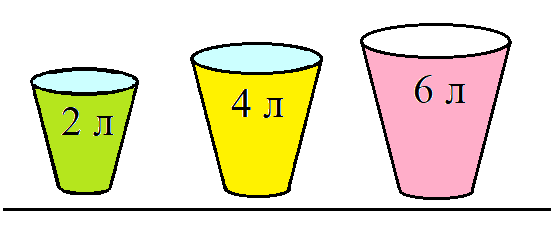 Задача 1
… а) Можно ли через несколько переливаний разлить всю воду в три ведра поровну?
   Ответ. а) Да, например:  240 – 042 – 222; …
7
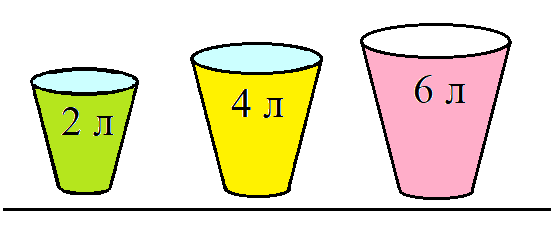 Задача 1
… б) Укажите все возможные способы наполнения вёдер.
…б) 240, 042, 204, 222, 006, 024; …
8
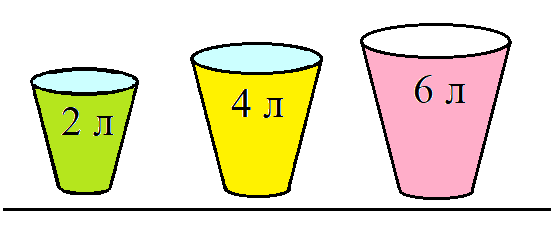 Задача 1
… в) Можно ли через несколько переливаний разлить всю воду в два ведра поровну?
… в) Нет. Разлить воду в два ведра поровну нельзя, так как вариант 033 получить невозможно. 





Есть и второе объяснение.
9
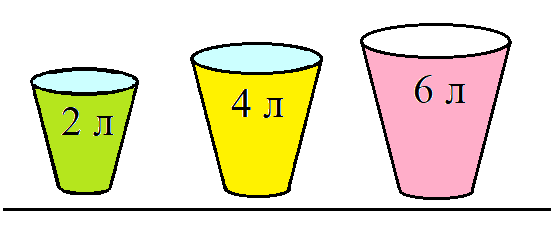 Задача 1
… в) Можно ли через несколько переливаний разлить всю воду в два ведра поровну?
… Так как объёмы вёдер и первоначальные объёмы воды выражены чётными числами, то в результате любого переливания из исходных чётных чисел сложением или вычитанием невозможно получить нечётное число 3.
10
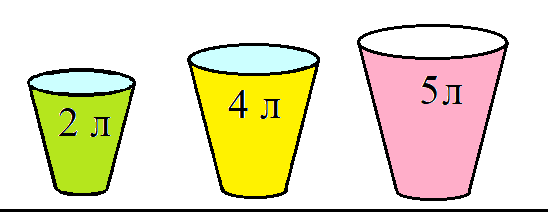 Задача 2
2. Имеется три ведра объёмом 2 л, 4 л и 5 л. В двух первых их которых налита вода до верха, а третье ведро пустое. За одно переливание можно перелить воду из одного ведра в другое. Переливание заканчивается в тот момент, когда или первое ведро опустеет, или второе ведро заполнится. Выливать воду из вёдер или брать воду из какого-либо источника запрещается. Можно ли через несколько переливаний разлить всю воду: 
а) в три ведра поровну? 		б) в два ведра поровну?
   Решение. Применим описанный выше алгоритм переливаний для трёх вёдер, результаты переливаний запишем в таблицу.
11
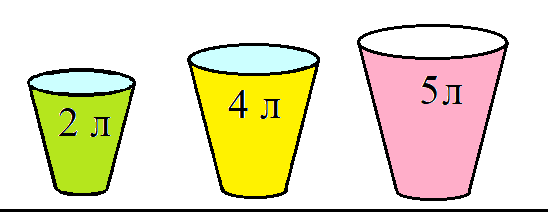 Задача 2
… Можно ли через несколько переливаний разлить всю воду: 
а) в три ведра поровну? 		б) в два ведра поровну?






… Алгоритм не завершён, так как ответы на вопросы получены.
   Ответ. а) Да: 222 после 2-х переливаний; б) да: 033 после 4-х переливаний.
12
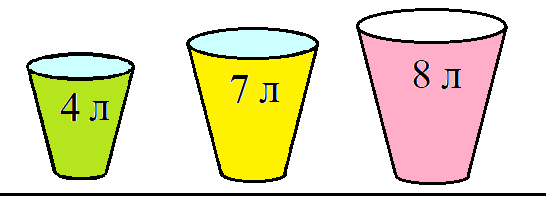 Задача 3 (№ 19, тренир. работа 1)
3. У Бори нет источника воды, но есть три ведра различных объёмов, в двух их которых есть вода. За один шаг Боря переливает воду из ведра, в котором она есть, в другое ведро. Переливание заканчивается в тот момент, когда или первое ведро опустеет, или второе ведро заполнится. Выливать воду из ведер запрещается. 
а) Мог ли Боря через несколько шагов получить в одном из вёдер ровно 2 л воды, если сначала у него были ведра объёмами 4 л и 7 л, полные воды, а также пустое ведро объёмом 8 л?
б) … в) …
13
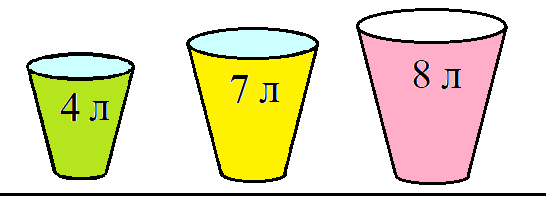 Задача 3 (№ 19, тренир. работа 1)
а) Мог ли Боря через несколько шагов получить в одном из вёдер ровно 2 л воды, если сначала у него были ведра объёмами 4 л и 7 л, полные воды, а также пустое ведро объёмом 8 л?
   Решение. а) Применим наш алгоритм (не до конца).
14
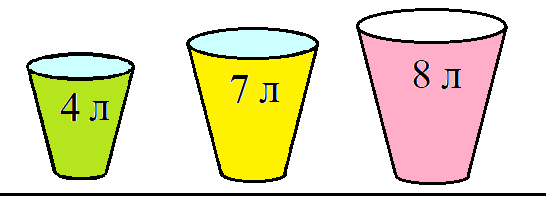 Задача 3 (№ 19, тренир. работа 1)
а) Мог ли Боря через несколько шагов получить в одном из вёдер ровно 2 л воды, если сначала у него были ведра объёмами 4 л и 7 л, полные воды, а также пустое ведро объёмом 8 л?
… Получить 2 л воды в одном ведре можно, выполнив пять переливаний 470 – 407 – 047 – 443 – 173 – 128, или шесть: 470 – 407 – 308 – 371 – 461 – 065 – 425. Завершать алгоритм не нужно, так как ответ на вопрос уже получен. В сборнике [1] ответ приведён для семи переливаний: 
470 – 074 – 038 – 308 – 371 – 461 – 065 – 425. 
   Ответ на вопрос: да.
15
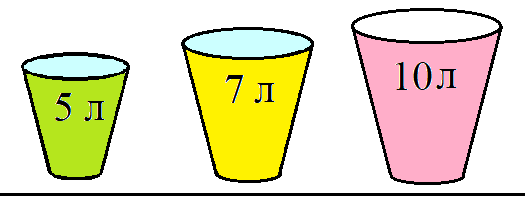 Задача 3 (№ 19, тренир. работа 1)
б) Мог ли Боря через несколько шагов получить равные объёмы воды во всех ведрах, если сначала у него были ведра объёмами 5 л и 7 л, полные воды, а также пустое ведро объёмом 10 л?
… б) У Бори было 12 л воды, получить в трёх вёдрах по 4 л воды он не мог, так как такой результат не мог получиться в соответствии с условиями задачи. Каждый результат переливания должен давать хотя бы одно пустое или одно полное ведро, а этого нет в результате 444. 
   Ответ на вопрос: нет.
16
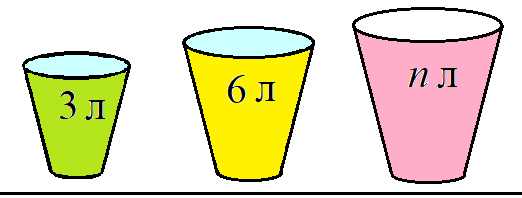 Задача 3 (№ 19, тренир. работа 1)
в) Сначала у Боря были ведра объёмами 3 л и 6 л, полные воды, а также пустое ведро объёмом n л. Какое наибольшее натуральное значение может принимать n, если известно, что как бы ни старался Боря, он не сможет получить через несколько шагов ровно 4 л воды в одном из вёдер? 
… Выполним алгоритм переливаний для n = 9.
17
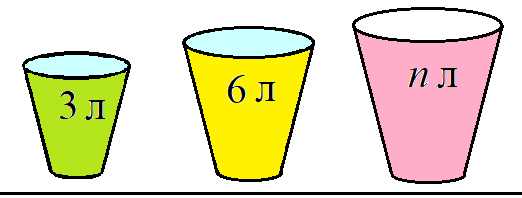 Задача 3 (№ 19, тренир. работа 1)
в) Сначала у Боря были ведра объёмами 3 л и 6 л, полные воды, а также пустое ведро объёмом n л. Какое наибольшее натуральное значение может принимать n, если известно, что как бы ни старался Боря, он не сможет получить через несколько шагов ровно 4 л воды в одном из вёдер? 
… Получить 4 л воды в одном ведре невозможно, так как алгоритм переливаний завершен и 4 л не появилось ни в одном ведре. Если взять n > 9, то алгоритм переливаний полностью повторится, так как в третье ведро входит вся вода для любого n ≥ 9. Выполним алгоритм переливаний для n = 8.
18
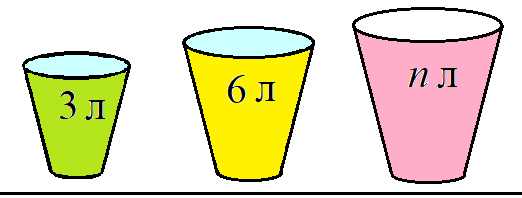 Задача 3 (№ 19, тренир. работа 1)
в) Сначала у Боря были ведра объёмами 3 л и 6 л, полные воды, а также пустое ведро объёмом n л. Какое наибольшее натуральное значение может принимать n, если известно, что как бы ни старался Боря, он не сможет получить через несколько шагов ровно 4 л воды в одном из вёдер?
19
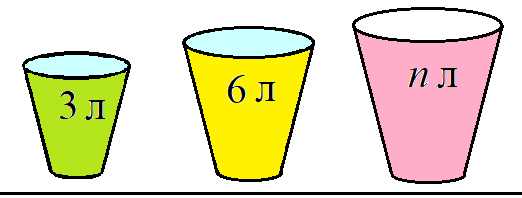 Задача 3 (№ 19, тренир. работа 1)
в) Сначала у Боря были ведра объёмами 3 л и 6 л, полные воды, а также пустое ведро объёмом n л. Какое наибольшее натуральное значение может принимать n, если известно, что как бы ни старался Боря, он не сможет получить через несколько шагов ровно 4 л воды в одном из вёдер? 
    Наибольшего натурального значения n не существует. В сборнике [1] дан ответ: n = 8. Получить 4 л воды в одном ведре можно за 4 переливания для n = 8: 360 – 063 – 018 – 108 – 045.
   Ответ. а) да: 470 – 407 – 047 – 443 – 173 – 128; б) нет; в) наибольшего n не существует.
20
Задача 3 (№ 19, тренир. работа 1)
Аналогичное несоответствие условия и ответа находим в следующих тренировочных работах 2 – 5 сборника [1].

Используемая литература
   1. ЕГЭ 2019 : Математика. Профильный уровень. 36 вариантов. Типовые тестовые задания от разработчиков ЕГЭ и 800 заданий части 2 / под ред. И.В. Ященко. М.: Издательство «Экзамен», издательство МЦНМО, 2019. – 239 с.
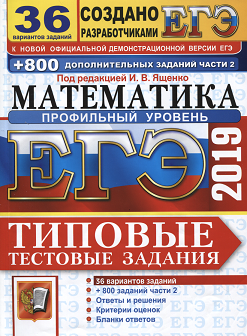 21